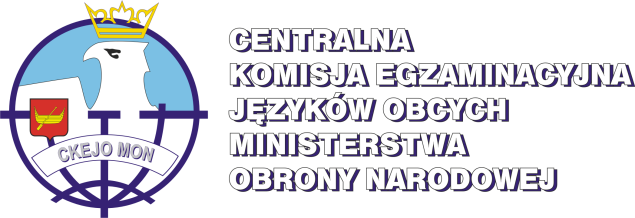 Maj Dariusz Ćwierzona
Central Examinations Board 
for Foreign Languages 
of  Polish MoD
Developing Materials for STANAG Listening Exams. Selected aspects.
Developing Materials for STANAG Listening Exams
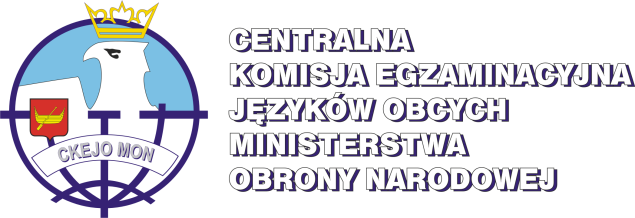 Examination system
Sources 
Writing texts for listening
Text simplification
Authenticity? 
Samples
Examination system
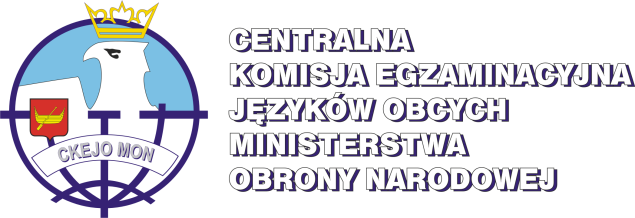 The Armed Forces 
Levels 1 & 2
Central Examinations Board 
Levels 3 & 4
Frequency of examination sessions
Sources
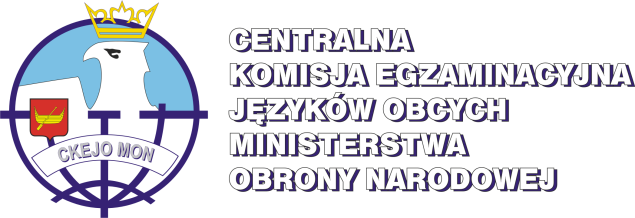 Downloaded media material  
BBC radio
Voice-recorded material 
beginnings
Sources
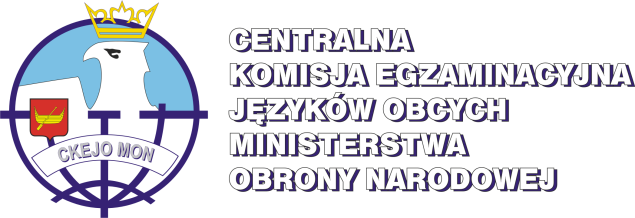 Texts – where from? 
original productions 
simplified texts
Writing texts for listening
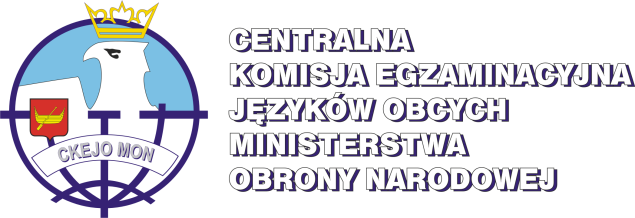 Techniques 
choice of discourse type
analysis of conceptual difficulty 
analysis of rhetorical forms 
removing 
adding 
distractors vs. text content
fillers 
distribution of answers
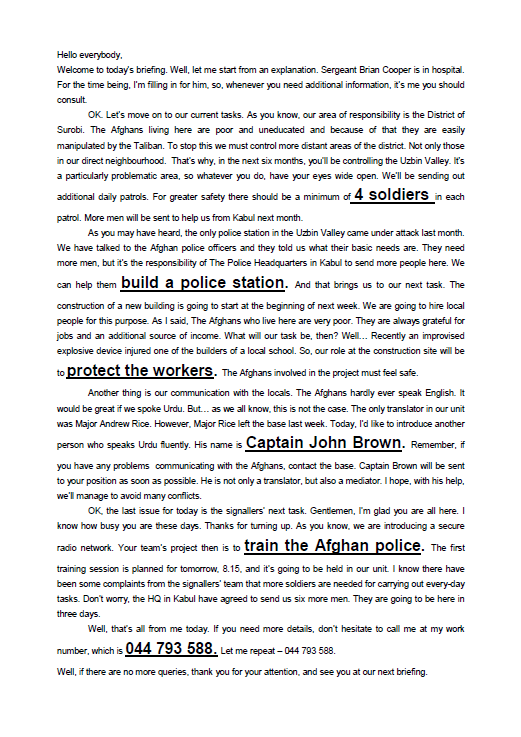 Writing texts for listening
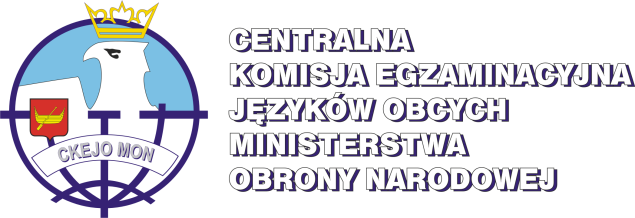 Techniques 
discourse type
conceptual difficulty 
analysis of rhetorical forms 
removing 
adding 
distractors vs. text content
fillers 
distribution of answers
simplifying
Text simplification
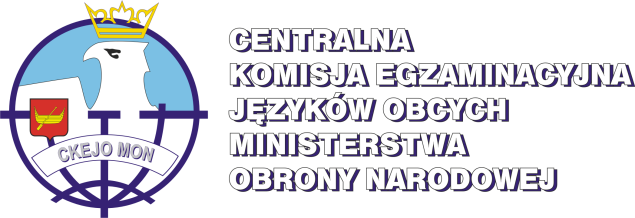 Lexical density 
Content words vs. function (grammar) words
Nominalization & parsing sentences 
Frequency of lexical items 
Sentence length
Text simplification                       Content vs. function words
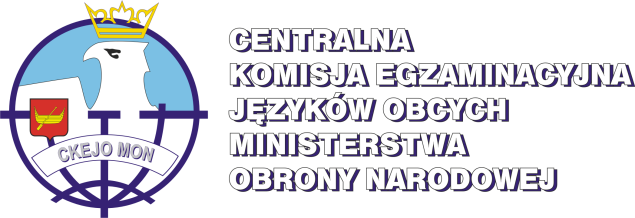 „Mr. Brown is currently waiting for the documented confirmation of the property purchase.” 

	Mr. /Brown / currently / waiting / documented / confirmation / purchase / property.  	(8)

   is / for / the / of / the /	(5)
Text simplification                       (transformation)
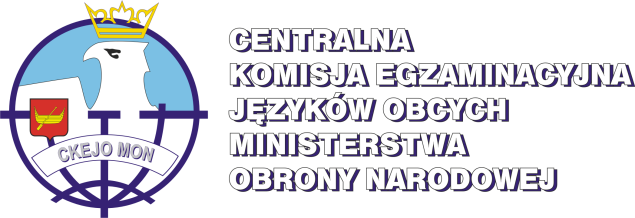 „Mr. Brown is currently waiting for the documented confirmation of the property purchase.” 

	Mr. Brown is currently waiting for the documents which will confirm that he has purchased the property.
Text simplification                       Content vs. function words
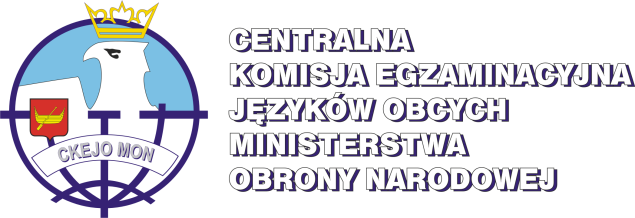 Mr. Brown is currently waiting for the documents which will confirm that he has purchased the property.

   Mr. / Brown / currently / waiting / documents / confirms / purchased / property	(8)

   is/for/the/which/will/that/he/has/the      (9)
Text simplification                       Nominalization vs. Parsing
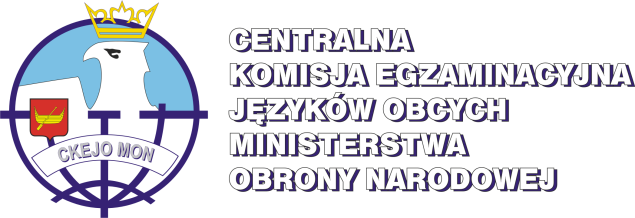 Mr. Brown is currently waiting for …
the documented confirmation of the property purchase.

   Mr. Brown is currently waiting for… 
   the documents
   which will confirm 
   that he has purchased the property.
Text simplification                       Frequency of lixical items
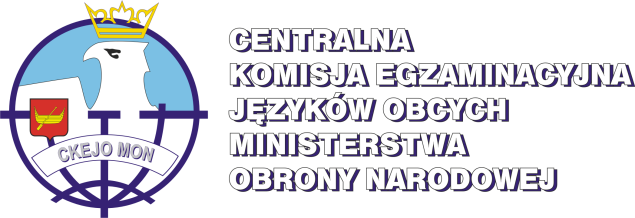 Mr. Brown is currently waiting for the documents which will confirm that he has purchased the property.

   Mr. Brown is now waiting for the papers which will say that he has bought the house.
Text simplification                       Sentence length
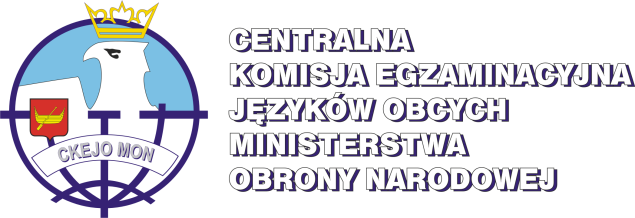 Mr. Brown is now waiting for the papers which will say that he has bought the house.

   Mr. Brow is now waiting for the papers. They will say that he has bought the house.
Text simplification                       (final)
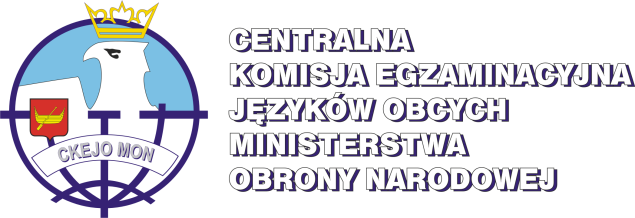 „Mr. Brown is currently waiting for the documented confirmation of the property purchase.”

   Mr. Brown is now waiting for the papers which will say that he has bought the house.

or

   Mr. Brow is now waiting for the papers. They will say that he has bought the house.
Authenticity?
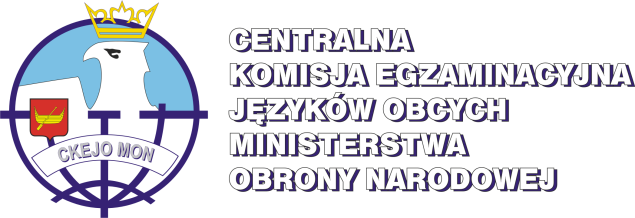 Bottom-up approach vs. authenticity 

Features of spoken language
Samples
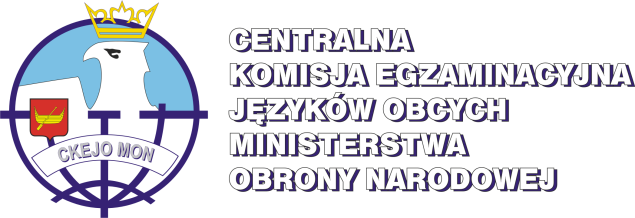 radio program
tourist guide
sergeant
tough journey 
arranging a meeting
briefing
battlefield
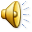 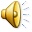 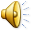 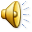 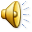 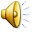 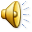 www.wsnjo.wp.mil.pl
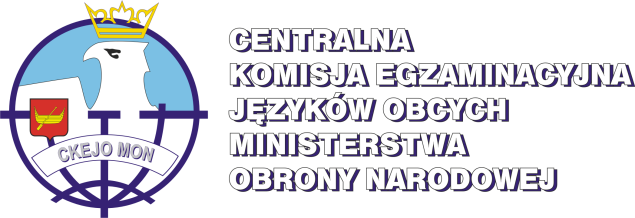 ???????????????????????????????????????????????????????????????????????????????????????????????????????????????????????????????????????????????????????????????????????????????????????????????????????????????????????????????????????????????????????????????????????????????????????????????????????????????????????????????????????????????????????????????